City of Oulu
A Higher Grade of Living and Business
Sanna Savolainen
Senior Advisor, International Affairs
BusinessOulu
OULU
SMART, HUMANE, CREATIVE
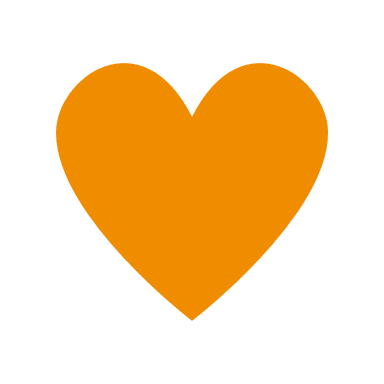 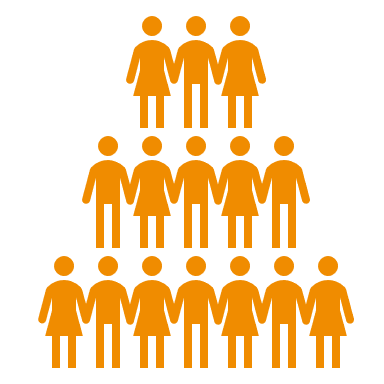 212 000 INHABITANTS
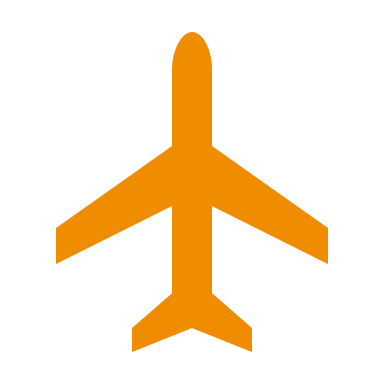 AVERAGE AGE 38
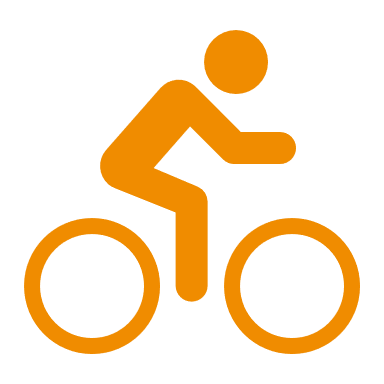 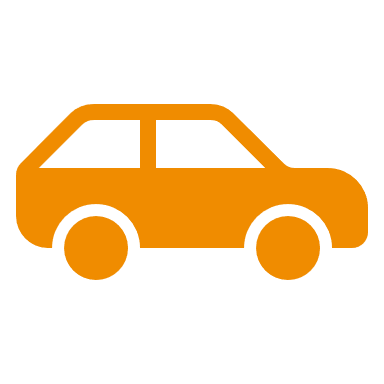 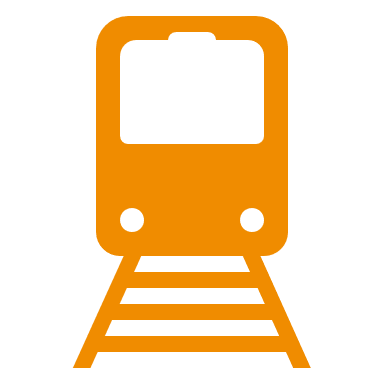 EASILY ACCESSIBLE, LIGHT OF THE NORTH
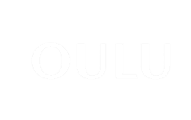 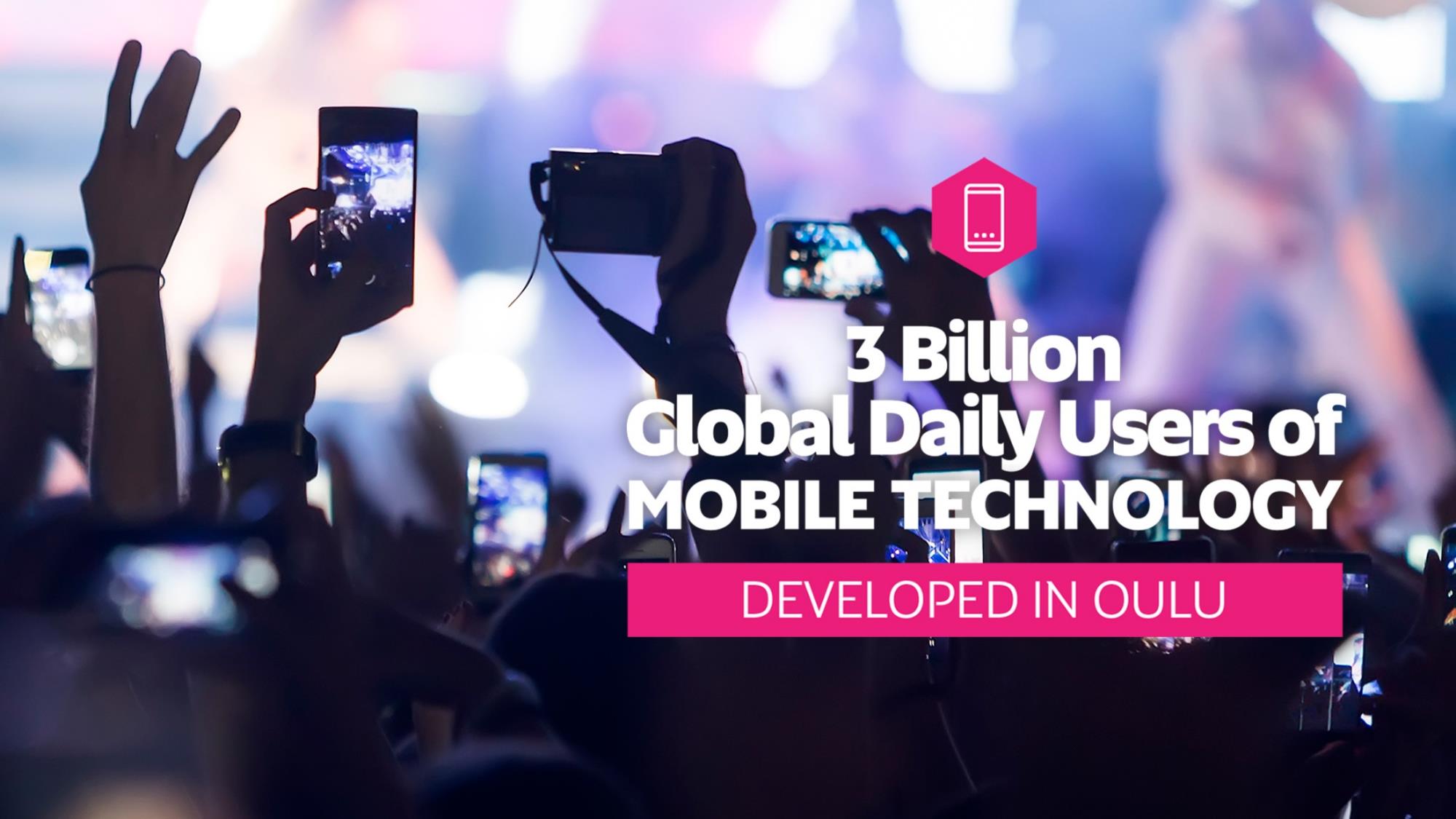 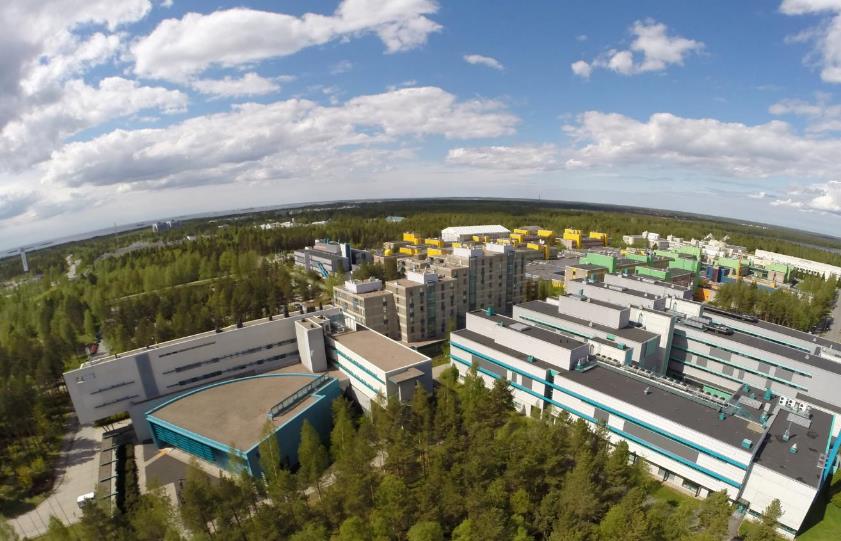 Education and research
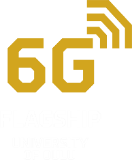 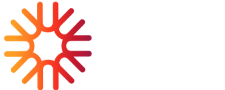 Leading northern universities 
High-level, international vocational college, high schools and elementary schools
World-class 6G research and education
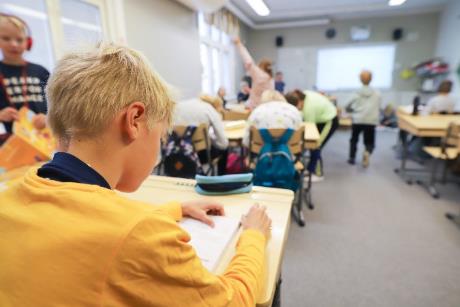 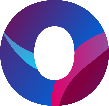 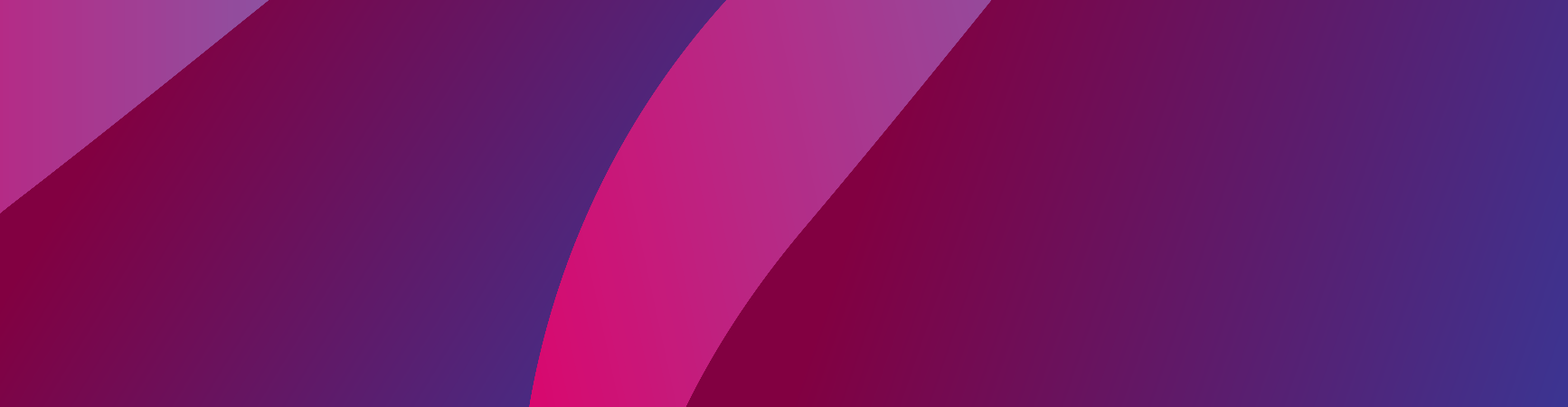 Huge investments planned in Barents Region
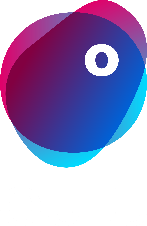 Northern investments add up to160 billion euros
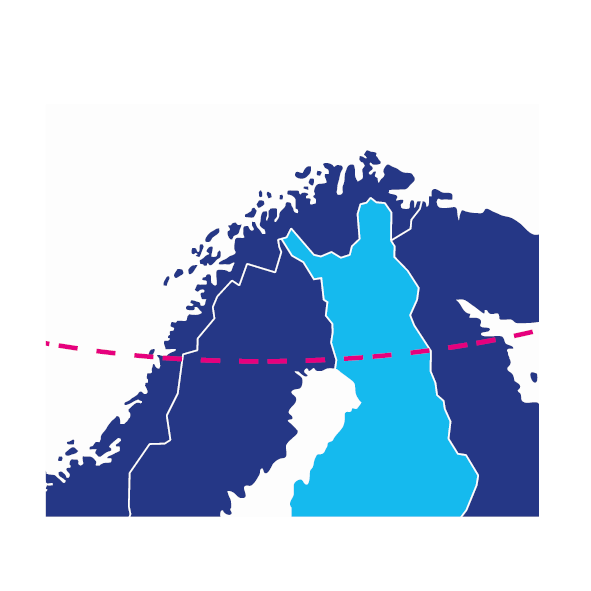 Northern Finland
47billion €
Others
Tourism
Infrastructure
Energy
Industry
Northern Sweden
77billion €
5.4billion €
2.6billion €
27billion €
50billion €
75billion €
Northern Norway
35billion €
* Source: Lapland Chamber of Commerce
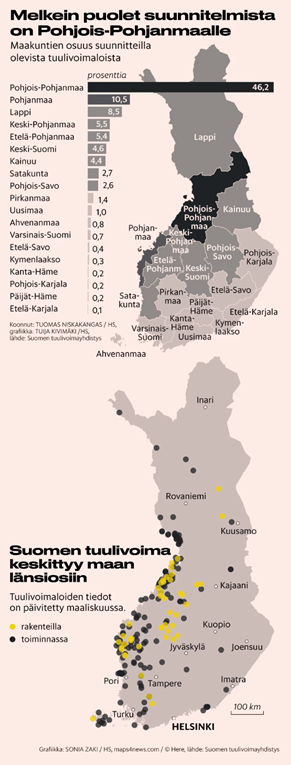 The North creates new, sustainable energy production
Climate-friendly, self-sustained
Hydropower, wind power, bioeconomy, nuclear power
Northern Ostrobothnia produces nearly 50% of Finnish wind power 
The possibilities of hydrogen production
Industrial investments where green energy is available
Hydrogen Valley
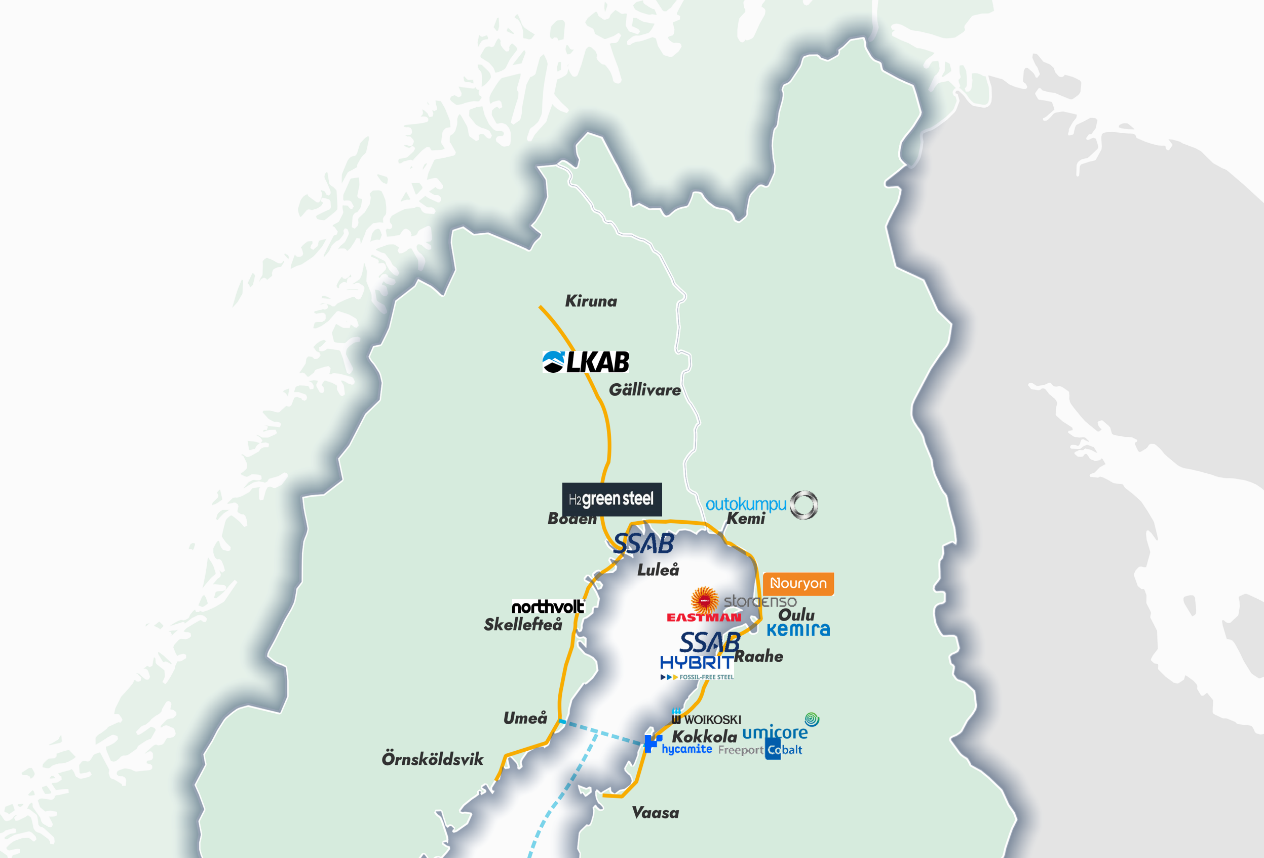 Abundace of green electricity makes it  competitive.

Infrastructure projects catalyse.
Possible hydrogen concentrations in the Bothnian Bay and planned Nordic Hydrogen Route
Public-private commitment and collaboration enables.
[Speaker Notes: Nordic Hydrogen Route is an initiative between Gasgrid Finland and Nordion Energi to accelerate the creation of a hydrogen economy by building up a cross-border hydrogen infrastructure in Bothnian Bay region and an open hydrogen market by 2030. 1000 km of new hydrogen pipeline, 65 TWH of hydrogen demand


The aim of Nordic Hydrogen Route is to drive decarbonization, support regional green industrialization, economic development, and European energy independence. The companies seek to develop a network of pipelines that would effectively transport and store energy from producers to consumers to ensure they have access to an open, reliable, and safe hydrogen market.

Wind Power in Finland 3 257 MW (-21)  5 000 MW in 2022
Almost 1 000 MW more annually to Oulu Region (1 Bn EUR/a)
Planned projects onshore 44 466 MW and offshore 9 905 MW
Emerging Solar Power “Eldorado”

Existing H2 production and large users of H2
 Reliable electricity transmission through national grid
Extensive district heating network for utilization of waste heat
Ready-made site locations with chemical industry zoning
Strong hydrogen research expertise]
BusinessOuluInternational services and activities
BusinessOulu - partner for companies and enabler of the growth
5.6.2023
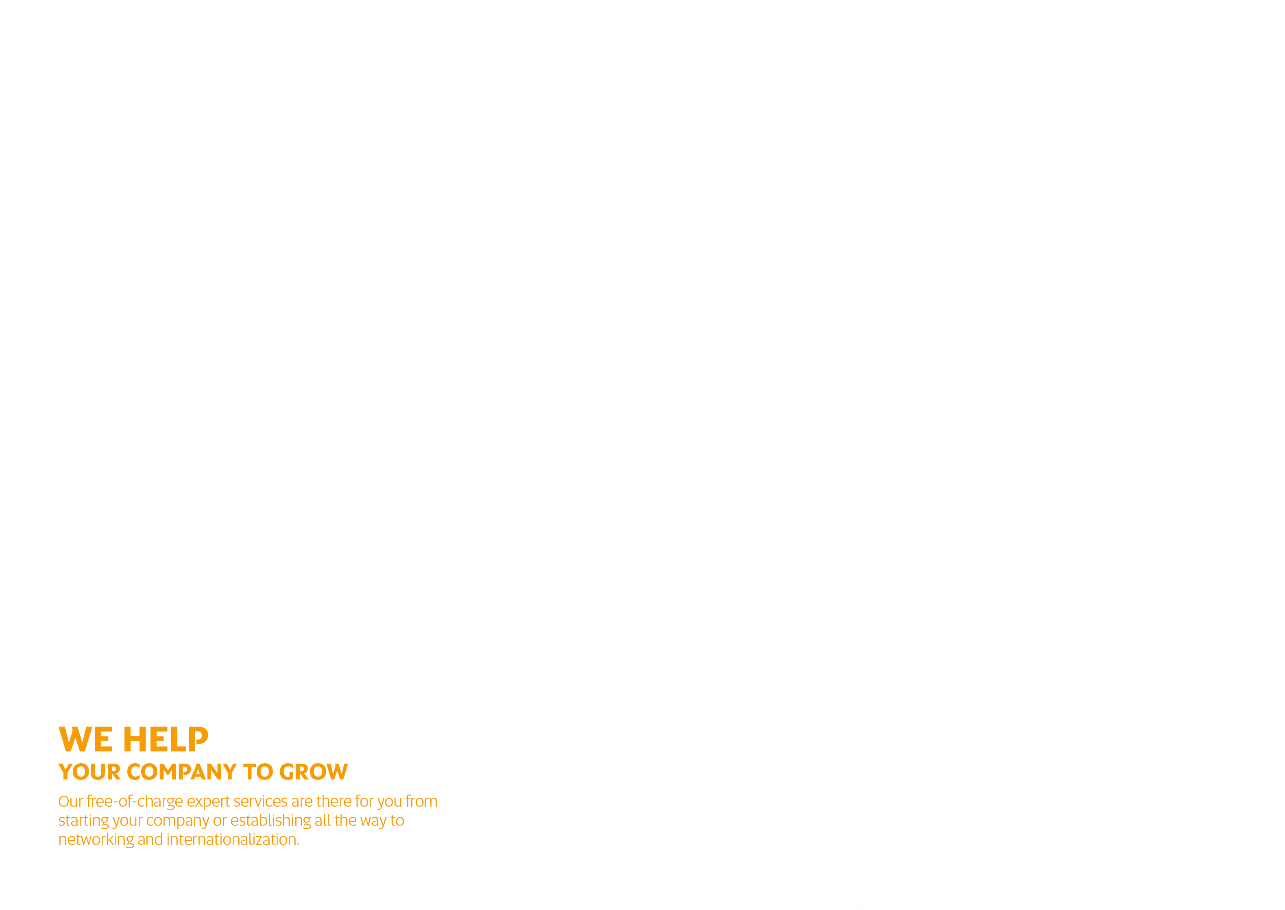 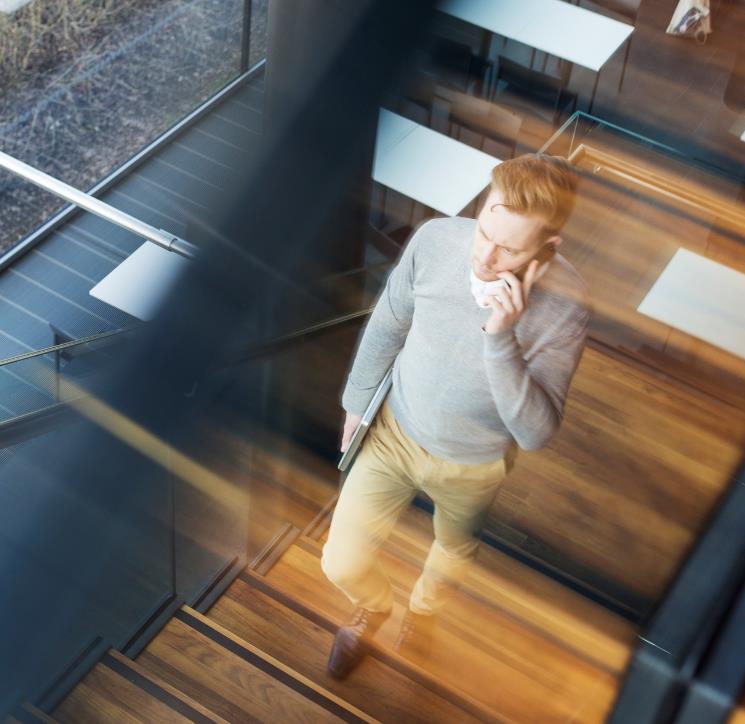 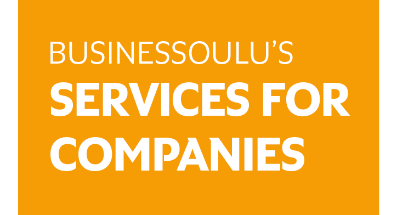 BUSINESS MODEL GENERATION
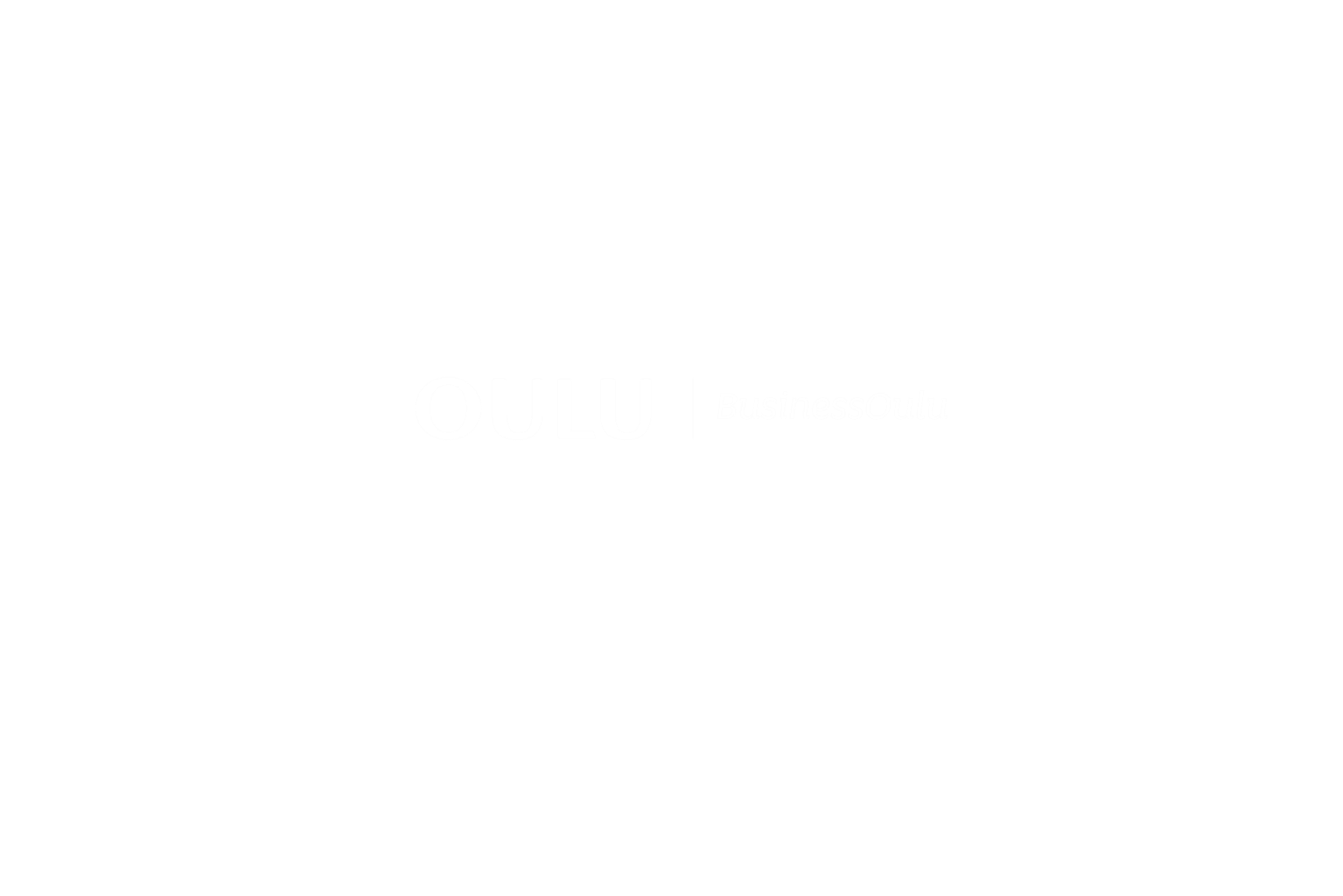 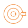 STARTING A BUSINESS
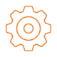 COMPANY FINANCING (PUBLIC & PRIVATE)
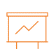 EXPORT AND SALES
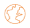 SETTING UP IN OULU
Petri Karinen
Head of International Services
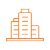 INNOVATION AND NETWORKING SERVICES
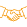 COMPANY OWNERSHIP CHANGES
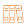 TAILORED BUSINESS COACHING
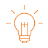 EMPLOYER SERVICES
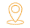 COMMUNICATION AND MEDIA SERVICES
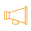 CONGRESS EXPERT SERVICES
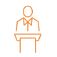 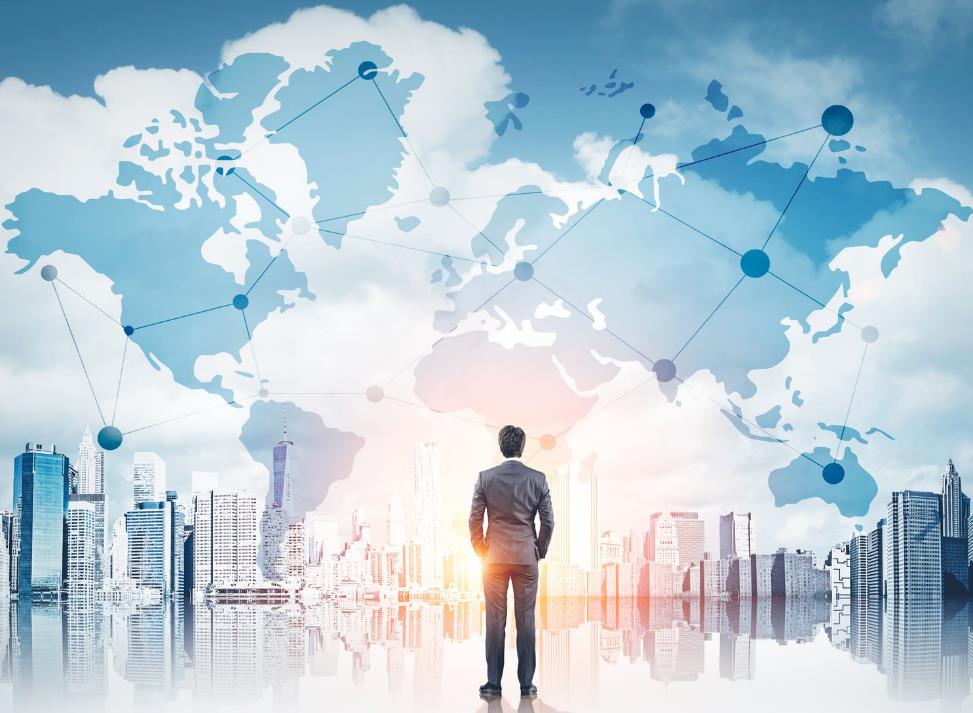 OULU – international network
Luleå
Alta
Boden
Kiiruna
Tromsø
Oslo
Jällivaara
Göteborg
Stockholm
Mo i Rana
Stuttgart
 Tuttlingen 
Munchen
Hannover
Tallinn
Barcelona
Madrid
North-America
Astana
Almaty
We arrange export promotion trips for companies and seek new trading opportunities. 

We assist in arranging and preparing sales negotiations.

We meet potential partners and financiers. 

We build Oulu's reputation as an internationally attractive area of competition for companies, investments, tourists, events and professionals.
Hangzhou 
Sendai, Fujisawa
Kanagawa
[Speaker Notes: Oulu on verkostoitunut kansainvälisesti

Ruotsi ja Norja: teema arktinen eurooppa
Kazakstan: Teema Maailmannäyttely EXPO 2017
Japani: Teema puurakentaminen, peliteollisuus, health,
Saksa: Teema Health ja teollisuus sekä IoT
Venäjä: Startup –mahdollisuudet ja invest in
USA: Startup –mahdollisuudet ja invest in]
Why business ecosystem development?
15
How and why do companies come to BusinessOulu to get help with their internationalization efforts? :

Stand on global trade fairs under the Oulu-umbrella
3-7 companies usually together

Consultancy services through BusinessOulu staff and partners in other markets:
BusinessOulu has staff from different countries assisting companies in internationalization, eg. Norway, Sweden, Japan, Germany. 
BusinessOulu has a wide network of partners and collaborating organizations from several markets available for companies
Either direct help with finding and contacting potential partners/customers or a link to partners who might be able to help within the specified market.

Inviting delegations from around the world to Oulu: 
Showing off local companies
Creating networking events
Setting up B2B meetings
Attracting foreign investments
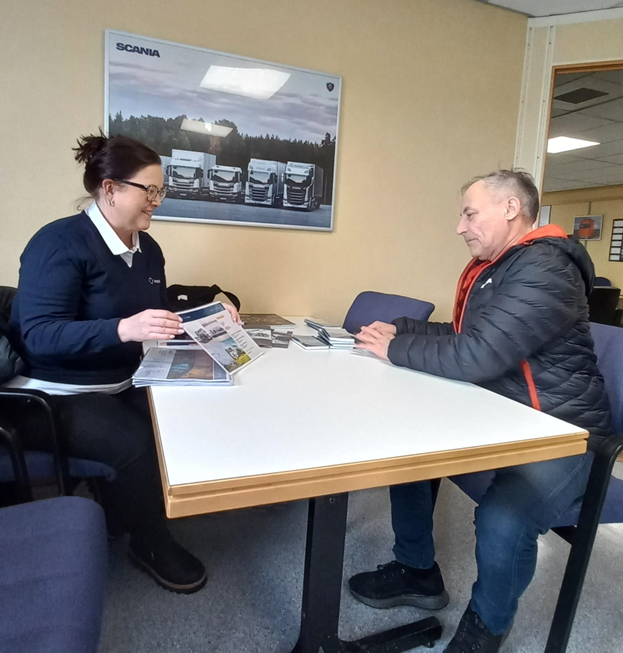 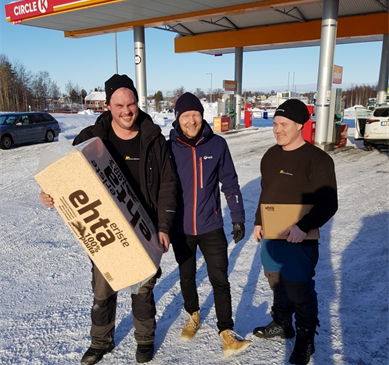 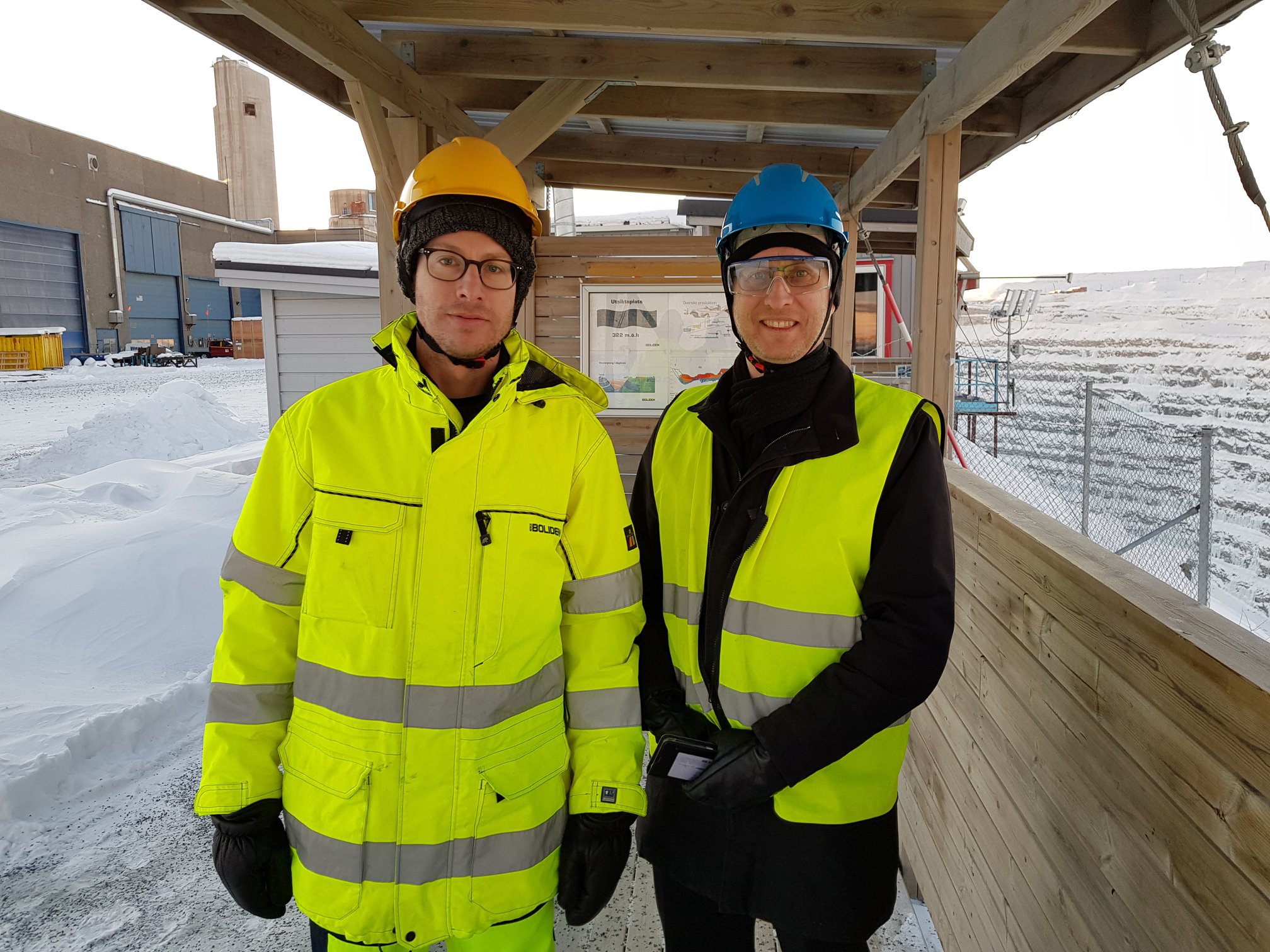 Radai Oy, geological mapping
First export sales from EU project B2B trip. After the first export sales from Sweden Radai has invested in export activities and is strengthening their growth internationally.

Lessons learnt: Participating in the export project activities “forced” Radai to try a new market, helped to get the right contacts, and meetings and taught that marketing and active sales efforts are essential.
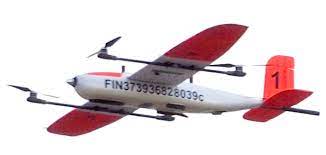 Fairs and B2B trips for stronger export. For busy entrepreneurs, 24h per day is not sufficient to concentrate on export sales
Lessons learnt:Language skills and personal network are important, partners and project activities really make a difference.
Nordic Tank Oy, manufacturer of tank trailers and services for transport solutions:
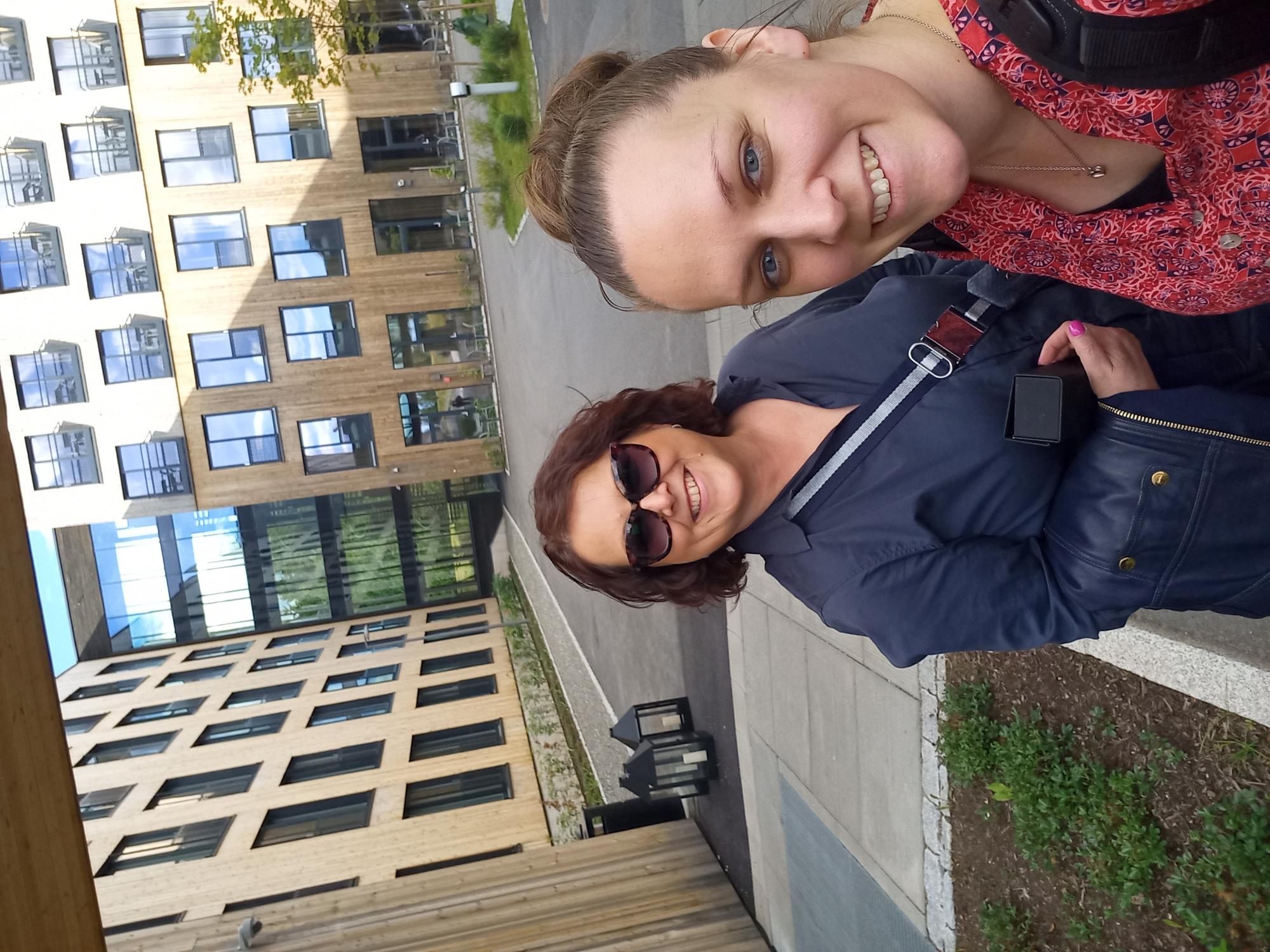 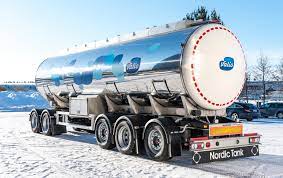 External evaluation 2017-2022 results of development work
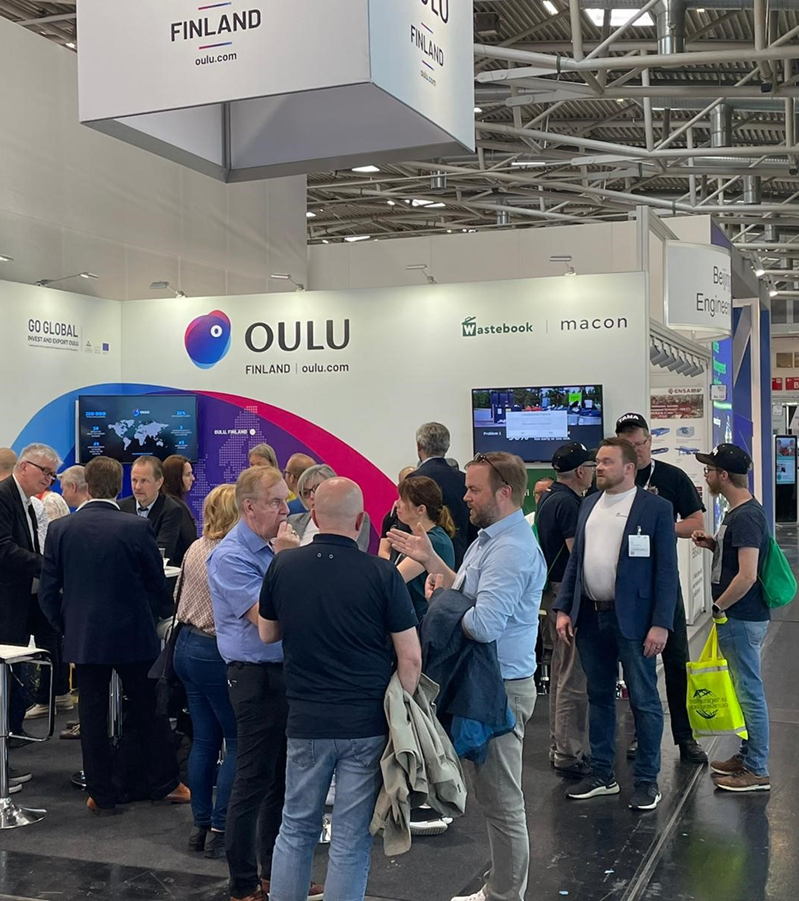 5.6.2023
19
Thank you!
Sanna Savolainen
Sanna.l.savolainen@businesssoulu.com
+358 44 703 9760